আজকের ক্লাসে সবাইকে স্বাগতম
পরিচিতি
মানছুরা আক্তার
প্রভাষকঃসমাজ বিজ্ঞান
নূরুল আমিন মজুমদার ডিগ্রী কলেজ, 
মোবাইলঃ ০১৭১৭৬৮৪৪৫৩
email:mansura akter985@gmail.com
পাঠ পরিচিতি
শ্রেণী:  একাদশ  
বিষয় : সমাজবিজ্ঞান প্রথম পত্র 
অধ্যায়: চতুর্থ
 পাঠ :৬ও৭।
নিচের ছবিগুলো লক্ষ করি………
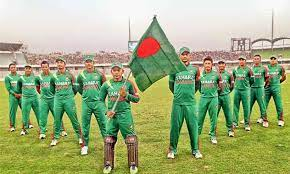 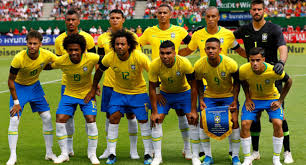 আজকের পাঠ……
দল এবং দলের শ্রেণীবিভাগ।
এ পাঠে শিক্ষার্থীরা……
দলের সংজ্ঞা বলতে পারবে।
দল সম্পর্কে বিভিন্ন সমাজ বিজ্ঞানীদের মতামত জানতে পারবে।
দলের বৈশিষ্ট্য বলতে পারবে।
দলে শ্রেণীবিভাগ বিশ্লেষণ করতে পারবে।
দলের সংজ্ঞা:
সাধারণভাবে গোষ্ঠী বা দল বলতে দুই বা ততোধিক ব্যক্তির সমষ্টিকে বুঝায় যাদের মধ্যে পারস্পরিক ভাবের আদান-প্রদান ,আবেগ ও সংবেদনশীলতা রয়েছে।
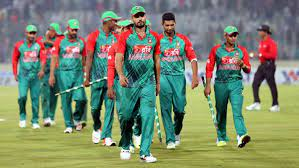 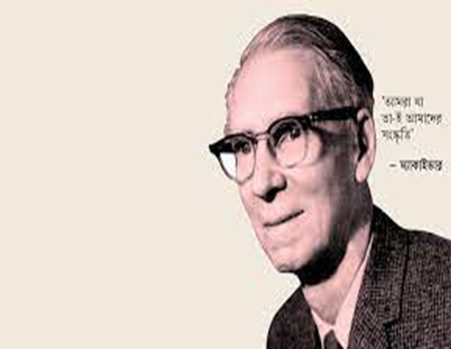 সমাজবিজ্ঞানী ম্যাকাইভার ও পেজ বলেন, ‘পরস্পরের সাথে সামাজিক সম্পর্কের বন্ধনে আবদ্ধ ব্যক্তিবর্গের যেকোনো সমষ্টিকে দল বলে।’
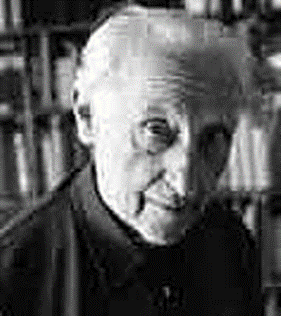 সমাজবিজ্ঞানী টিভি বটোমোর এর ভাষায়, ‘সামাজিক দল হল এমন কিছু ব্যক্তির সমষ্টি, যাদের মধ্যে সুনির্দিষ্ট পারস্পরিক সম্পর্ক বিদ্যমান এবং যারা প্রত্যেকে দল ও তার প্রতীকী রূপ সম্পর্কে সচেতন।’
সামাজিক দলের চারটি বৈশিষ্ট্যঃ
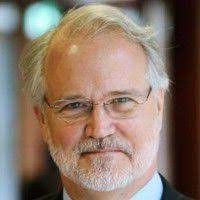 আমেরিকান সমাজবিজ্ঞানী ক্যালহনের মতে, সামাজিক দলের চারটি বৈশিষ্ট্য বিদ্যমান। যথা:
(i) সদস্যদের মধ্যে নিয়মিত যোগাযোগ
 (ii) সদস্যদের মধ্যে কাঠামোগত যোগাযোগ
(iii) আদর্শ, উদ্দেশ্য ও মূল্যবোধের চুক্তি
(iv) সদস্যদের দলের প্রতি অনুভূতি।
সামাজিক দলের শ্রেণীবিভাগ:
ক. সম্পর্কের ঘনিষ্ঠতাও আবেগীয় মাত্রার উপর ভিত্তি করে আমেরিকান সমাজবিজ্ঞানী চার্লস এইচ. কুলি 1909 সালে প্রকাশিত Social Organization নামক গ্রন্থে দলকে দু’ভাগে ভাগ করেছেন। যথা:
প্রাথমিক /মুখ্য দল
মাধ্যমিক/গৌণ দল
খ. দলের সদস্যদের স্থায়িত্ব মাত্রা এবং সংগঠন সচেতনতার স্তর অনুযায়ী সমাজ বিজ্ঞানী পি.গিসবার্ট দলকে 4 শ্রেণীতে বিভক্ত করেছেন।যথা:
অস্থায়ী দল
স্বল্পকাল স্থায়ী দল
দীর্ঘকাল স্থায়ী দল
চিরস্থায়ী দল
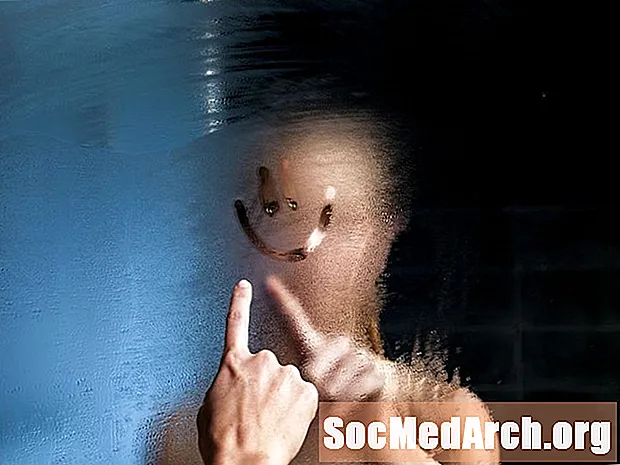 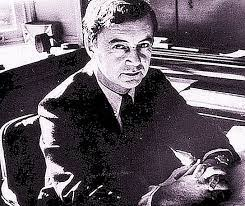 আমেরিকান সমাজবিজ্ঞানী জি. সামনার নিজ দলের প্রতি আনুগত্য ও আন্তরিকতা এবং দল বহির্ভূত অন্যের প্রতি ঘৃণা, ভয় বা বিরূপ মনোভাব এর পার্থক্য অনুসারে দলকে দু’ভাগে ভাগ করেছেন। যথা:
প্রত্যক্ষ বা আন্তঃদল
পরোক্ষ বা বহিঃ দল
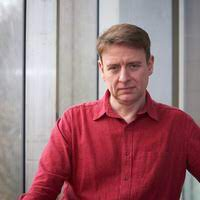 ব্রিটিশ সমাজবিজ্ঞানী ডেভিড মিলার সদস্যদের পদমর্যাদার সমতা বা বিভিন্নতার প্রেক্ষিতে সামাজিক দলকে দু’ভাগে বিভক্ত করেন। যথা:
আনুভূমিক দল
উল্লম্ব দল
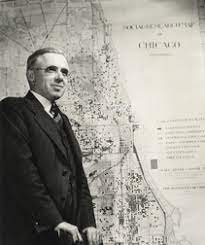 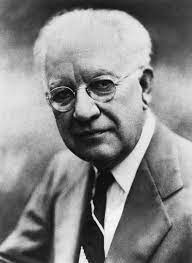 বার্জেস
পার্ক
সমাজবিজ্ঞানী পার্ক ও বার্জেস স্থানের উপর ভিত্তি করে দলকে দু’ভাগে বিভক্ত করেন। যথা-
অঞ্চলভিত্তিক দল
অঞ্চলহীন দল
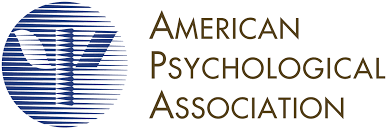 আমেরিকান সমাজ মনোবিজ্ঞানী চার্লস এ. এলউড Psychology of Human Society গ্রন্থে প্রকৃতির ভিত্তিতে দলকে নিম্নোক্ত দু’ভাগে বিভক্ত করেন:
ঐচ্ছিক দল
অনৈচ্ছিক দল
আমেরিকান সমাজবিজ্ঞানী গিডিংস সামাজিক দলকে আবার দু’ভাগে বিভক্ত করেন। যথা-
বংশগতিক দল
সমাবিষ্ট দল
একক কাজ
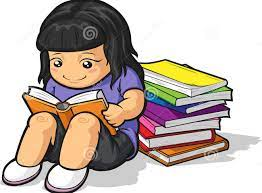 পরস্পরের সাথে সামাজিক সম্পর্কের বন্ধনে আবদ্ধ ব্যক্তিবর্গের যেকোনো সমষ্টিকে দল বলে- কাদের উক্তি ?
মূল্যায়ন:
দল কাকে বলে ?
প্রাথমিক দলের প্রধান বৈশিষ্ট্য লিখ।
সমাজবিজ্ঞানী সামনার দল কে কয় ভাগে ভাগ করেছেন?
অন্তর্গোষ্ঠী কী ?
প্রাথমিক গোষ্ঠীর একটি উদাহরণ দাও।
বাড়ির কাজ
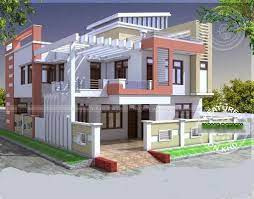 শিক্ষার্থীরা দুইটি দলে ভাগ হয়ে উদাহরণসহ দলের শ্রেণীবিভাগ এর তালিকা তৈরি করবে।
ধন্যবাদ